Thứ hai ngày 7 tháng 2 năm 2022
Toán
 Phân số
a. Giới thiệu phân số:
- Chia hình tròn thành 6 phần bằng nhau, tô màu 5 phần.
* Ta nói: Đã tô màu năm phần sáu hình tròn.
là phân số.
Ta gọi
Viết:
có tử số là 5, mẫu số là 6.
Phân số
Đọc: năm phần sáu.
* Mẫu số là số tự nhiên viết dưới gạch ngang. Mẫu số cho biết hình tròn được chia thành 6 phần bằng nhau.
* Tử số là số tự nhiên viết trên gạch ngang. Tử số cho biết 5 phần bằng nhau đã được tô màu.
Viết:
Viết:
Viết:
b. Ví dụ:
Viết rồi đọc phân số chỉ phần đã tô màu trong mỗi hình dưới đây:
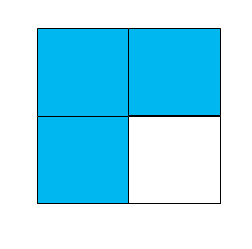 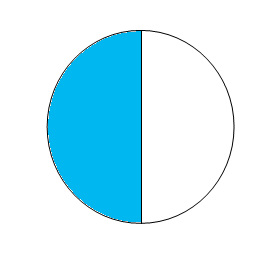 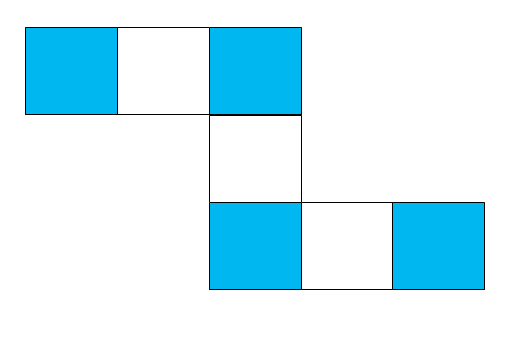 Hình 3
Hình 1
Hình 2
Đọc: bốn phần bảy
Đọc: một phần hai
Đọc: ba phần tư
c) Nhận xét:
là những phân số.
Mỗi phân số có tử số và mẫu số. Tử số là số tự nhiên viết trên gạch ngang. Mẫu số là số tự nhiên khác 0 viết dưới gạch ngang.
a)Viết rồi đọc phân số chỉ phần đã tô màu trong mỗi hình dưới đây:
1
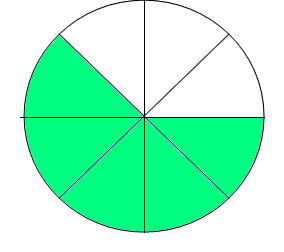 Hình 3
Hình 2
Hình 1
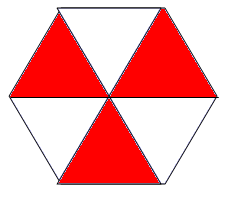 Hình 4
Hình 5
Hình 6
b) Trong mỗi phân số đó, mẫu số cho biết gì, tử số cho biết gì ?
a)Viết rồi đọc phân số chỉ phần đã tô màu trong mỗi hình dưới đây:
Viết:
Viết:
Viết:
Đọc: ba phần sáu
Đọc: ba phần tám
Đọc: bảy phần mười
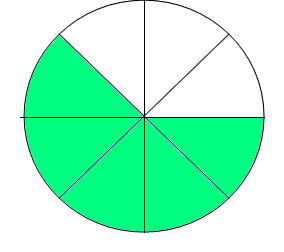 Hình 1
Hình 3
Hình 2
Viết:
Viết:
Viết:
Đọc: hai phần năm
Đọc:ba phần tư
Đọc: năm phần tám
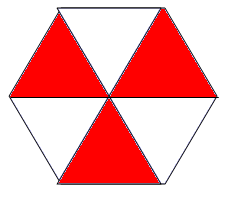 Hình 4
Hình 6
Hình 5
Đọc: Một phần hai
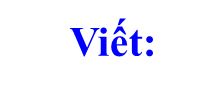 b) Trong mỗi phân số đó, mẫu số cho biết gì, tử số cho biết gì ?
Mẫu số là tổng số phần bằng nhau đã được chia ra. Tử số là số phần bằng nhau được tô màu.
Viết theo mẫu:
2
6
11
8
10
18
25
12
5